WGISS-55 GeoZarr SWG
Executive Summary
GeoZarr SWG was created in January 2023
Objective is to develop conventions for storing geospatial data in Zarr, a cloud-native, multidimensional data format. 
The project emerged from outcomes of the ESA GSTP Hyperspectral Data Store & Access (HDSA) initiative
Interested ?
Contact: Christophe.noel@Spacebel.be
Agenda
GeoZarr Starting Point
HDSA Project
GeoZarr Extension
GeoZarr SWG
History
Members
OGC Process
Current status and next steps
Starting Point
GSTP Project: Hyperspectral Data Store & Access 


Objectives:
Cloud-Native Store
Multidimensional data (wavelength, time, …)
Serverless subsetting/time series API (“pixel-based access”)
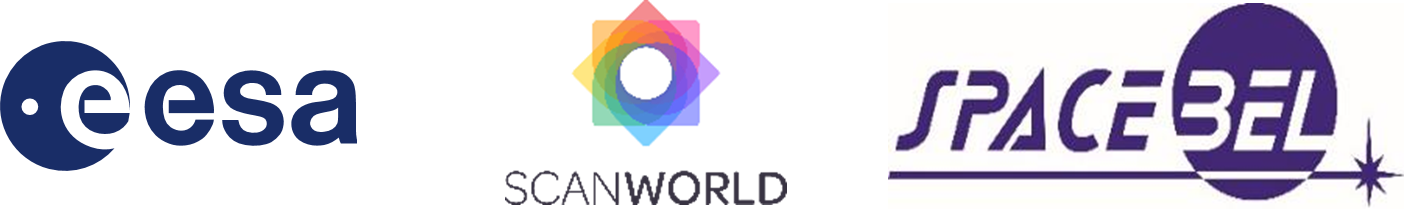 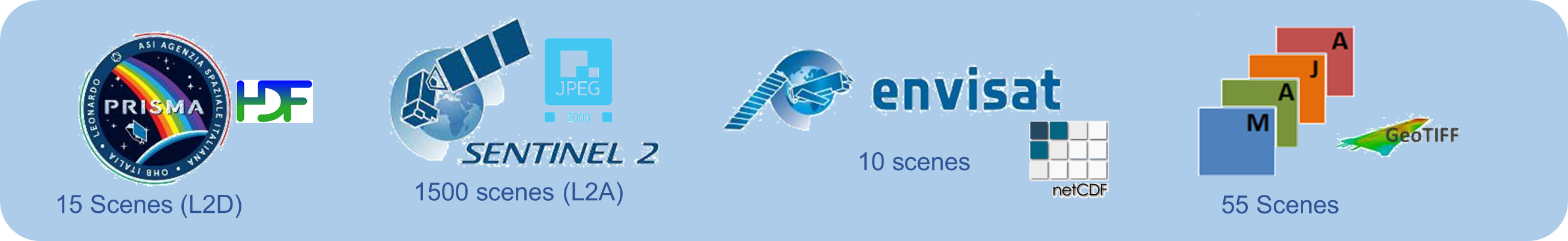 Benefits of Using Cloud-Native Data Formats
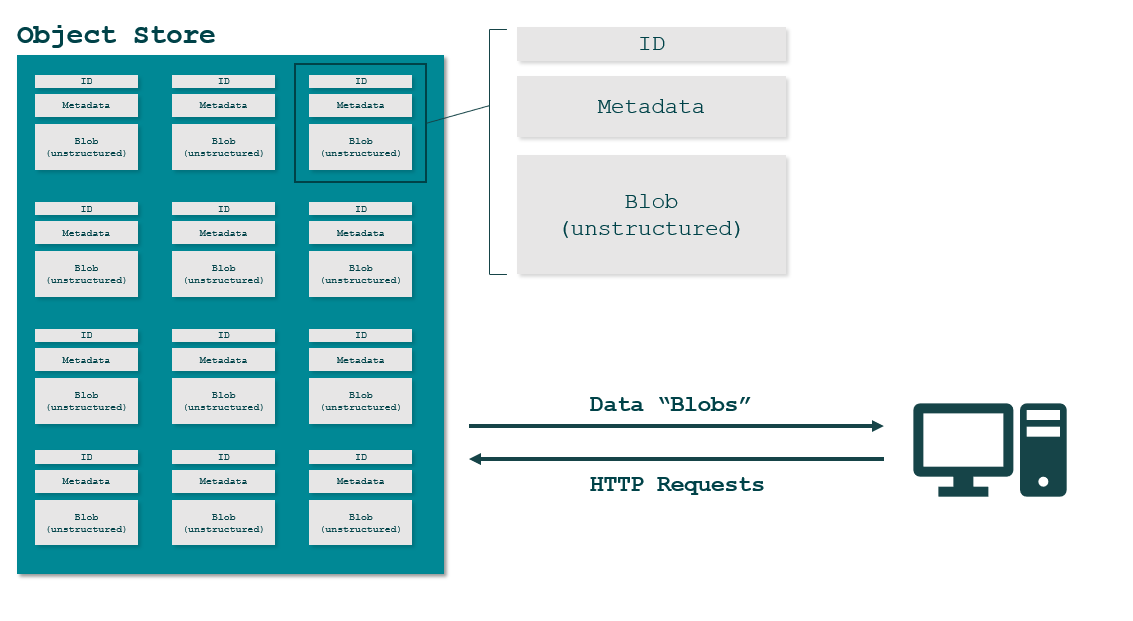 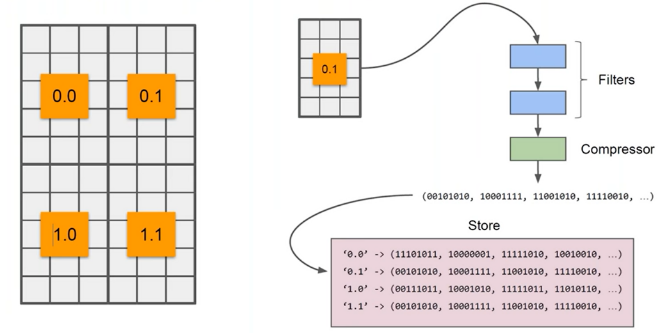 Native Access No API (HTTP only)
Independent chunks fast & concurrent access
S3 friendly
 Affordable & scalable
COG is widely recognized as a leading cloud-native data format due to its scalability and efficiency
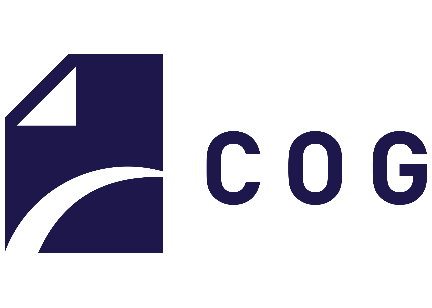 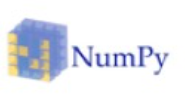 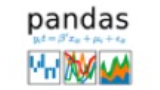 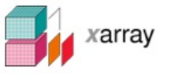 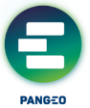 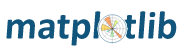 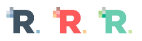 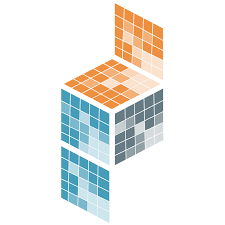 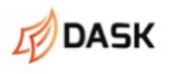 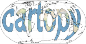 Why We Chose Zarr Over Other Formats
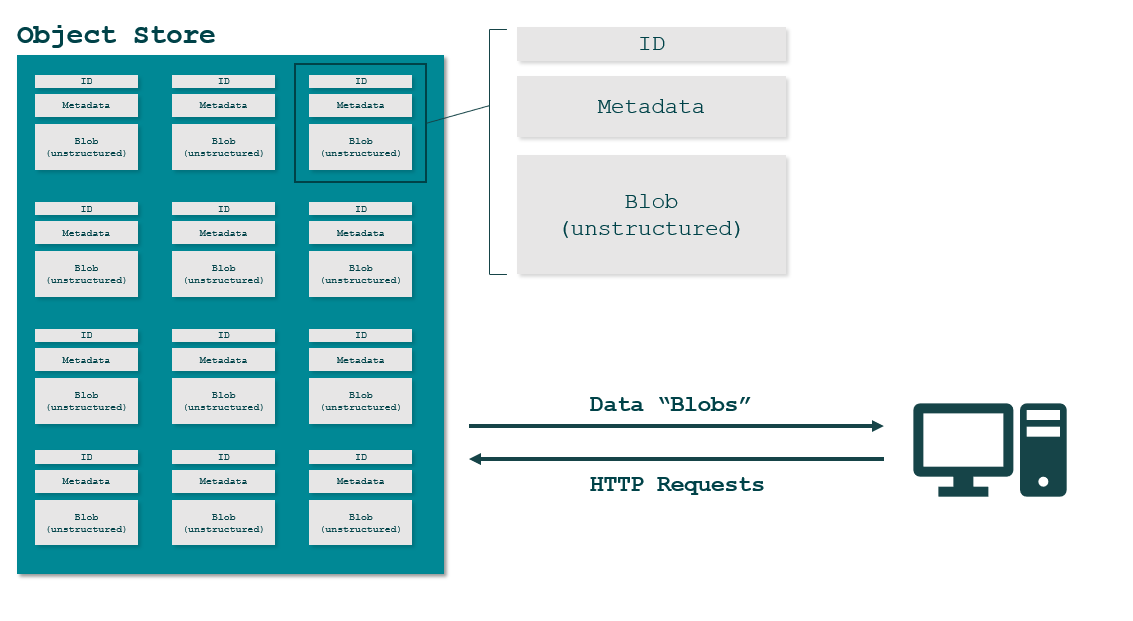 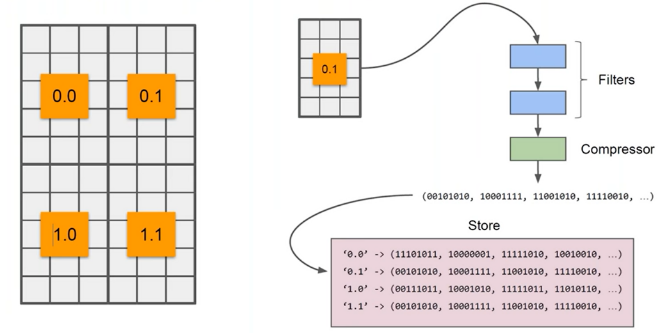 Native Access No API (HTTP only)
Independent chunks fast & concurrent access
S3 friendly
 Affordable & scalable
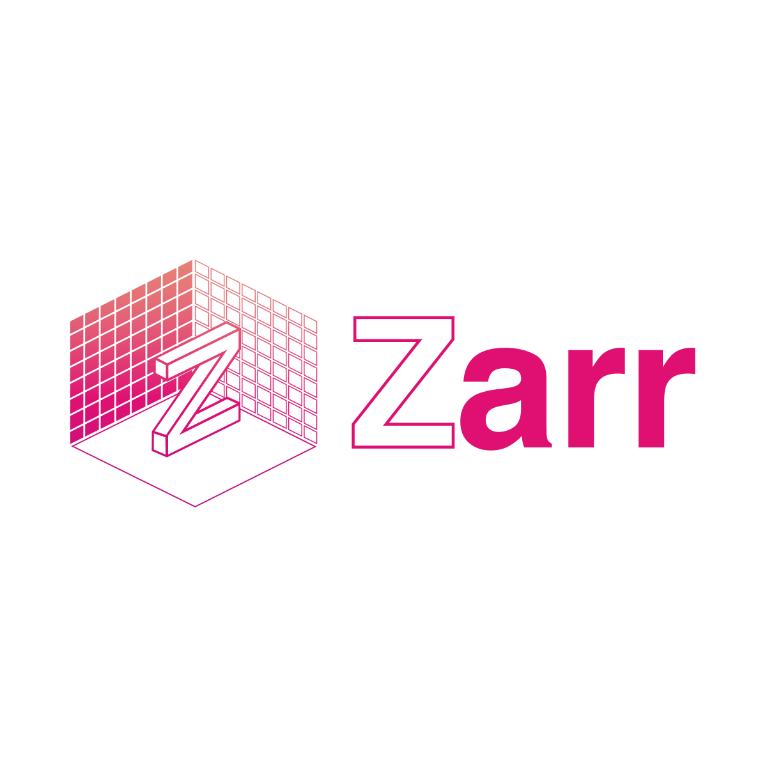 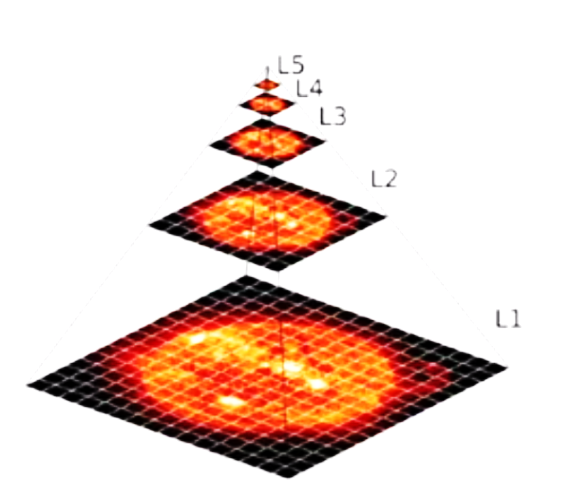 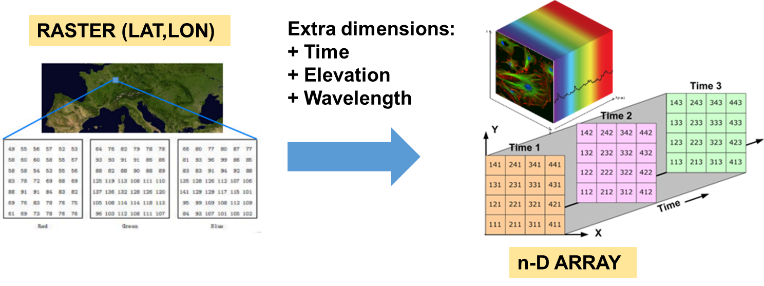 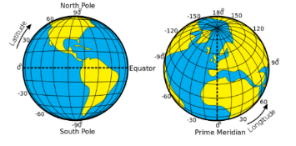 Multidimensional Array
Extension-friendly
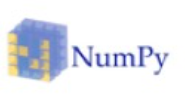 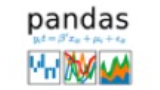 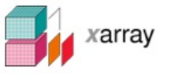 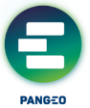 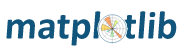 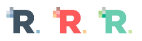 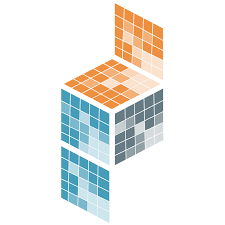 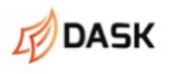 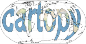 GeoZarr for a Geospatial Extension
Conventions to discover variables and coordinates
Geospatial semantics (mostly based on CF Conventions)


Map viewer friendly (multiscales, symbology)
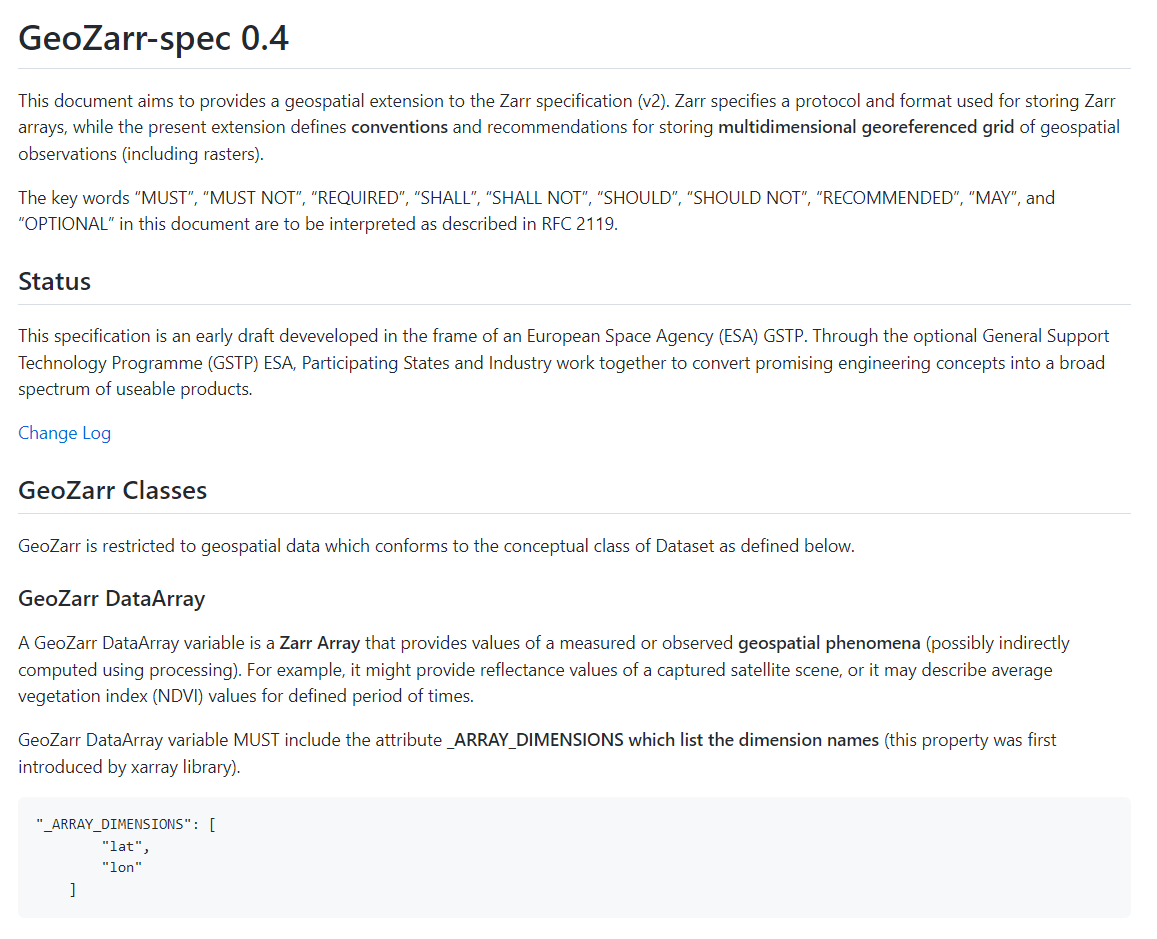 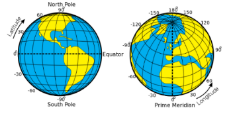 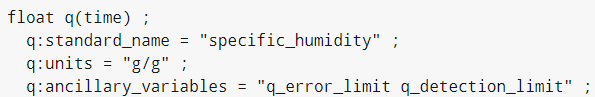 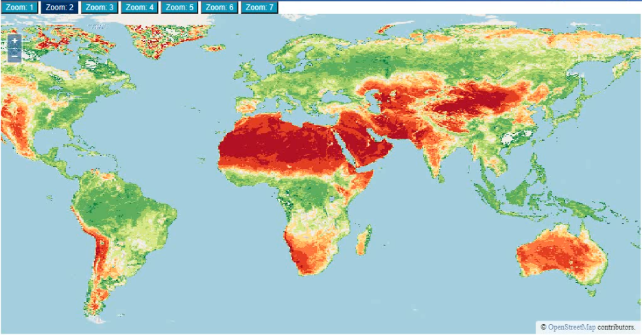 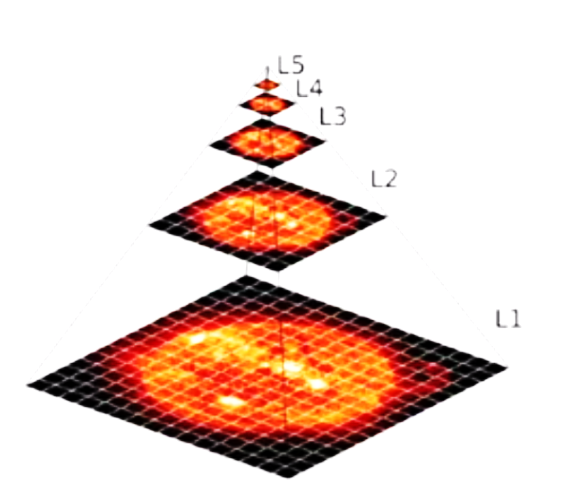 GeoZarr support in FedEO & STAC browser
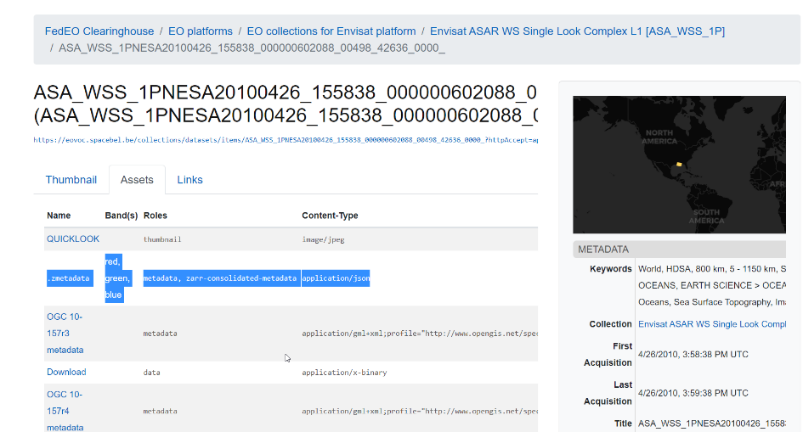 FEDEO
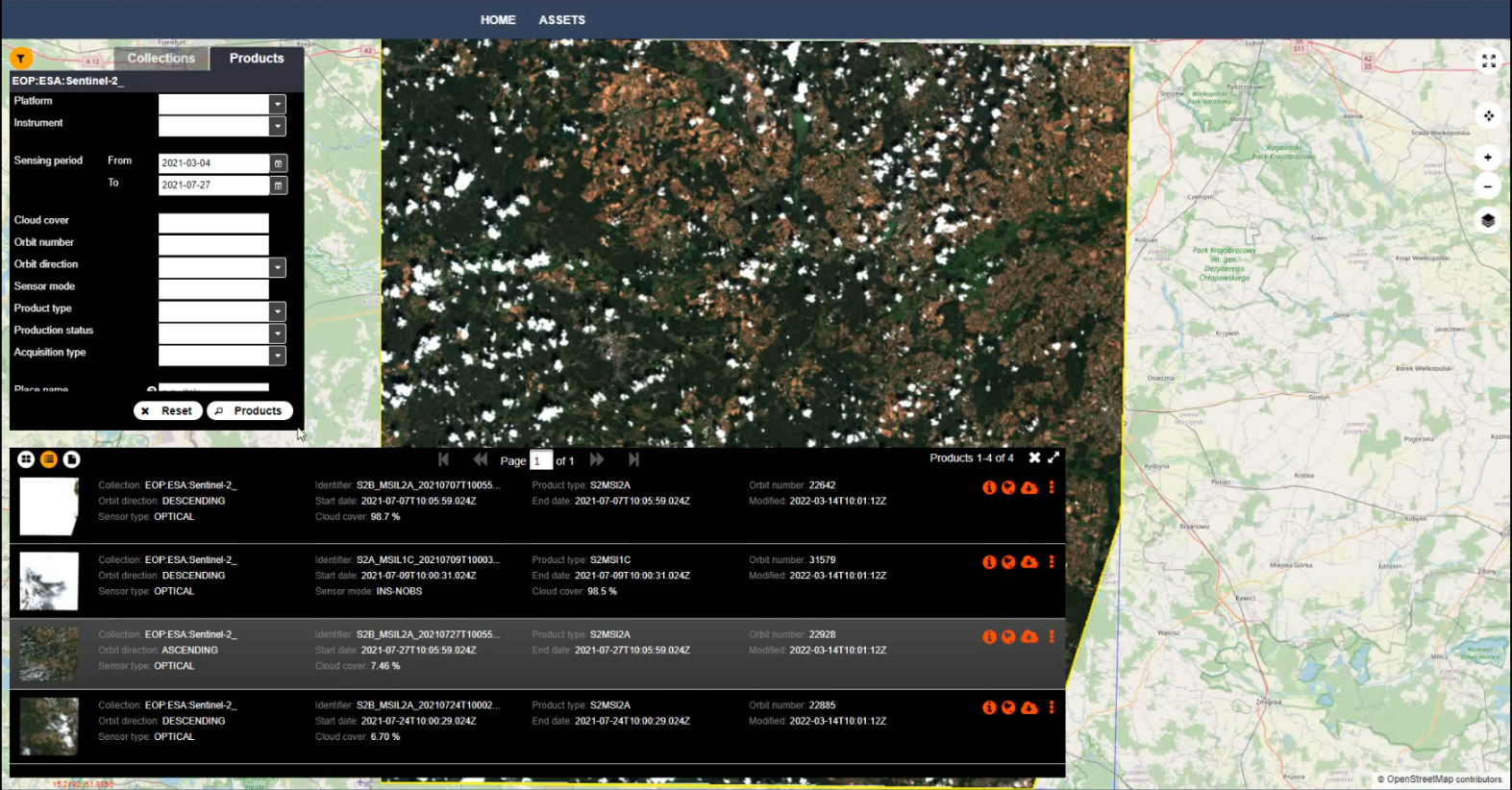 STAC
Zarr Display
Zarr Quicklook
GeoZarr SWG - History
December 2015: Zarr Community Project (1st complete release)
January 2022: Geozarr draft proposed by ESA HDSA project 
Presented at WGISS-53
June 2022 – Zarr 2.0 adopted as OGC Community Standard
January 2023: Geozarr SWG team creation
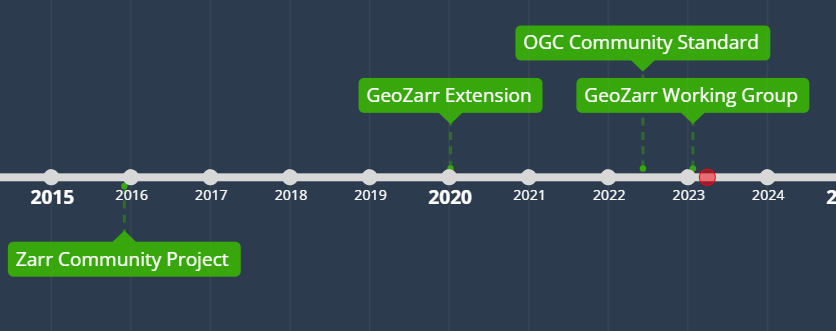 GeoZarr SWG - Members
Brianna Pagán
Aaron Friesz
Alexey Shiklomanov
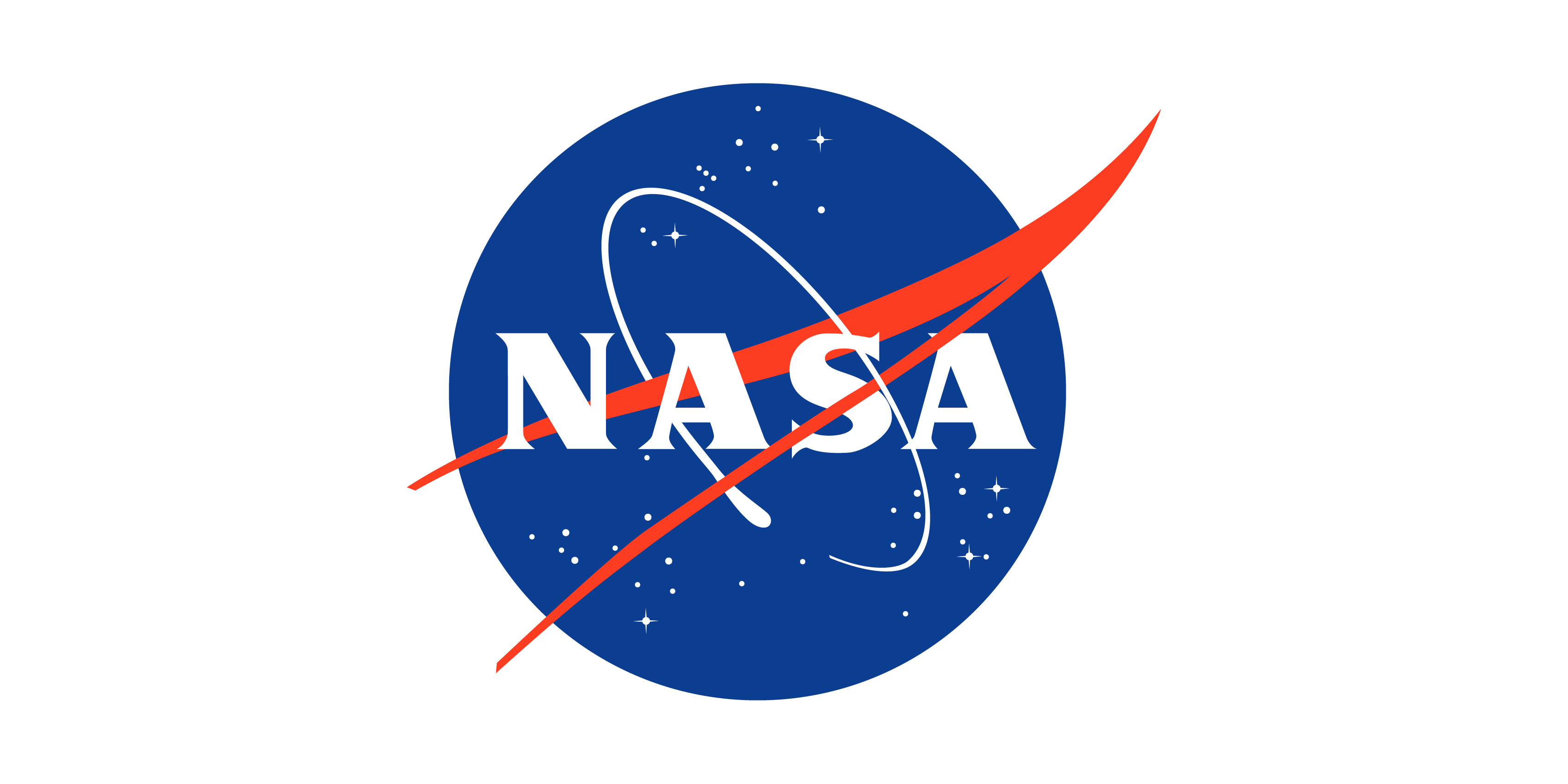 Christophe Noël
Yves Coene
Ryan Abernathey
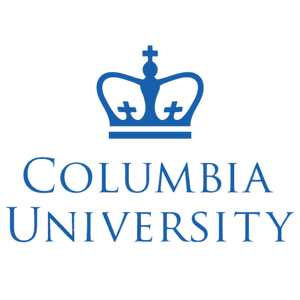 WG lead
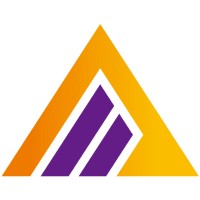 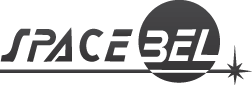 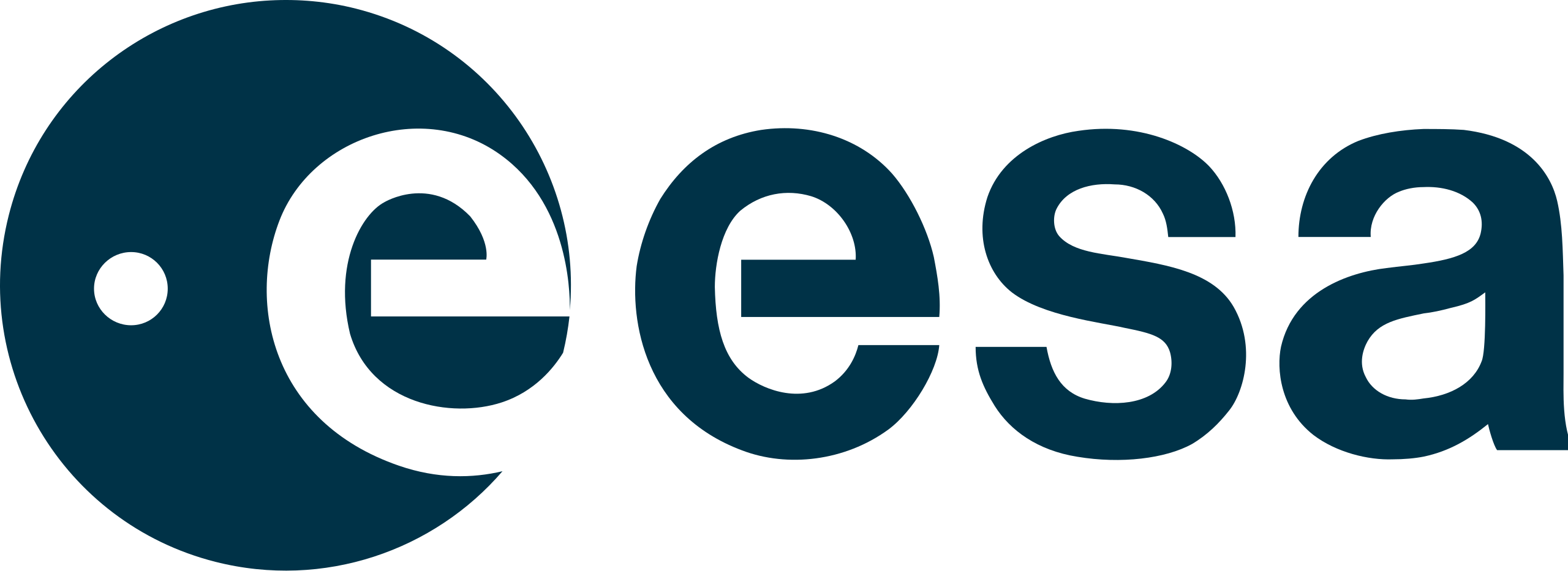 Zarr OGC community
GeoZarr first draft
David Blodgegtt
Sean Harkins
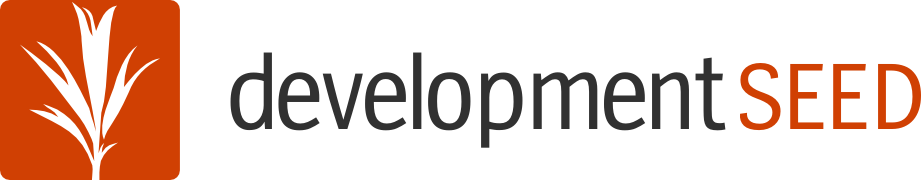 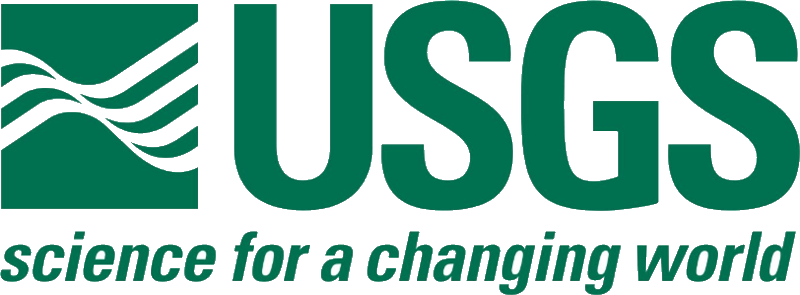 Chris Holmes
Amit Kapadia
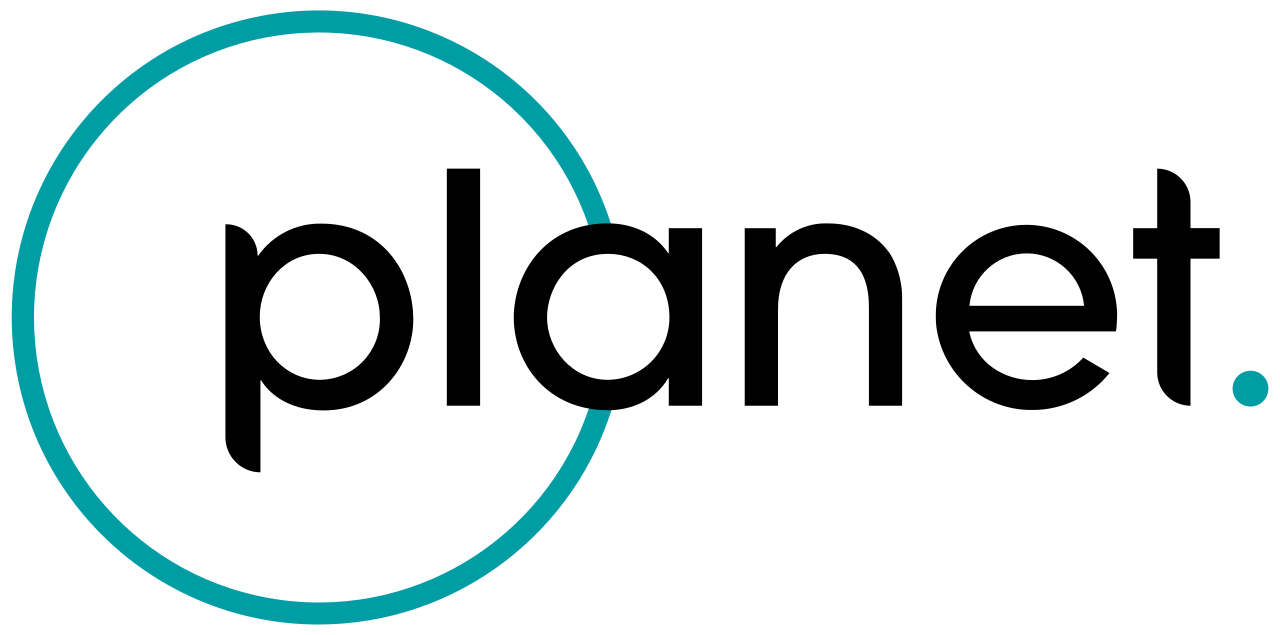 OGC WaterML2, Hygrology
Matthew Hanson
Anderson Banihirwe
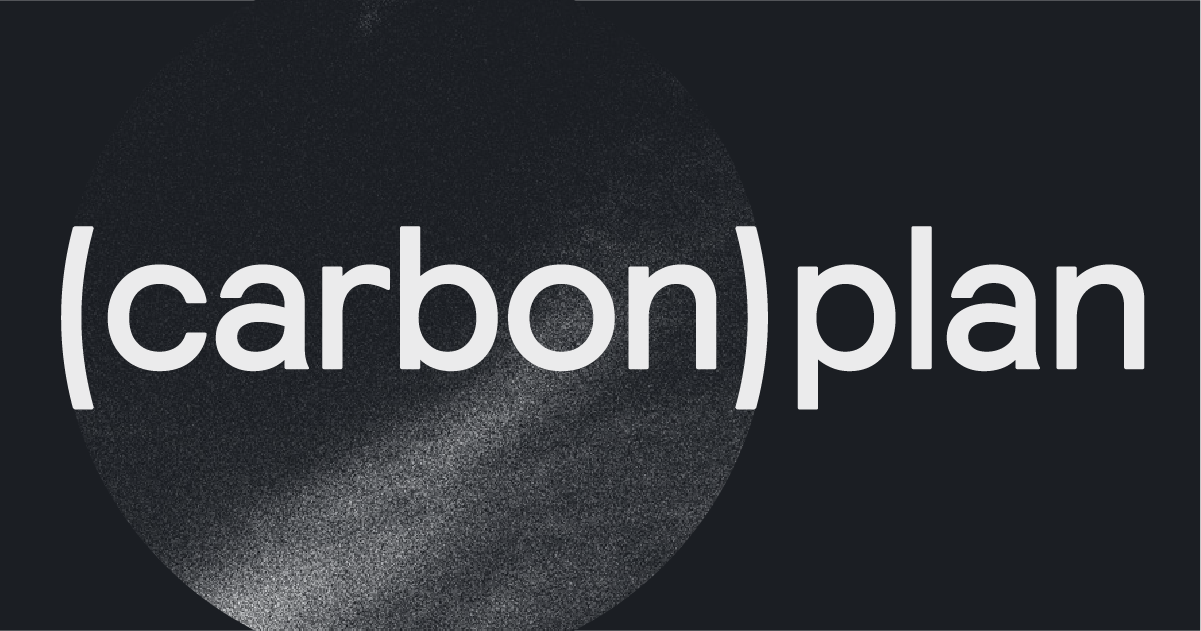 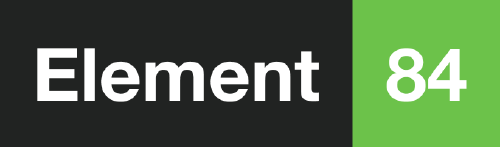 STAC
GeoZarr SWG - Meetings
19 January 2023: Kick-off
1 February 2023: Brainstorming on high-level objectives
15 February 2023: OGC standardization processes (Scott Simons)
1 March 2023: Examples of Zarr stores
29 March 2023: Spec extension vs Conventions
12 April 2023: SWG creation debate
GeoZarr SWG - Objectives
Conventions to store geospatial data in Zarr
ZEP-4 
Improve CF conventions
CRS
Leverage zarr v3
GeoZarr SWG – OGC
Incertitude due to unprecise objectives
Concerns about OGC process (Slow ? Bureaucratic ?)
Assessing working aside (ratification as OGC community standard)
Actions taken:
Introduction to OGC Process
Refinement of objectives
ZEP-4
GeoZarr convention will follow ZEP-0004 approach
ZEP-0004 
Proposed enhancement of Zarr (not yet validated)
Formalize concept of Zarr convention
Support communities standardizing domain-specific data model (in Zarr)
GeoZarr SWG – Current Status
Hot Topics:
Governance & goals
Use cases and tool chains
Core coordinates set (e.g. XYZTBW)
Spatial coordinates “condensed” encoding (2D + vectors + origin/offset)
Differences between GDAL and Xarray encodings
Next Steps:
OGC SWG ?
Contacts with CF
Questions
Interest to join us ?
Contact: Christophe.noel@Spacebel.be